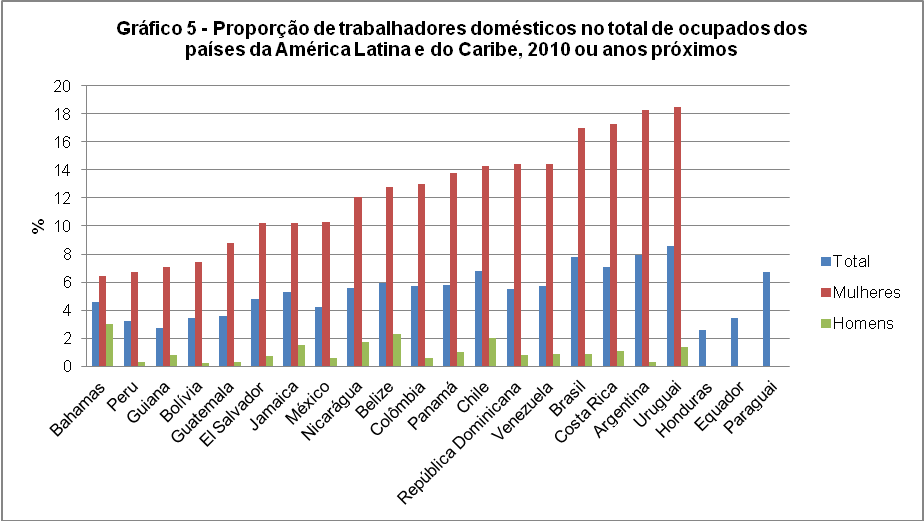 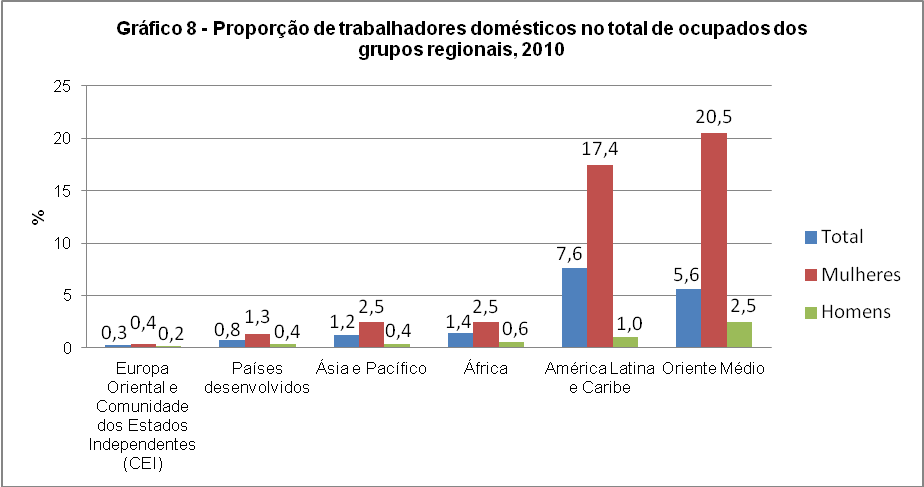 Explicações para a variação na proporção de serviço doméstico
A modernização; 
O crescimento econômico;
A desigualdade de renda;
A imigração; 
A forma como ficou resolvida socialmente a articulação entre as esferas produtiva e reprodutiva.
O diamante ou losango do cuidado (care)
Família
Estado
Mercado
Instituições filantrópicas, ONGs, comunidade
Caracterização do serviço doméstico no Brasil
Déficits de trabalho decente
Heranças da escravização
Desvalorização do trabalho reprodutivo
Interseccionalidade
Exclusão e diferenciação em termos de proteções legais
Dados socioeconômicos sempre indicaram uma condição precária
Intensificação da precarização com a pandemia
UBERIZAÇÃO DO SERVIÇO DOMÉSTICO
O objetivo geral da pesquisa é compreender o processo de uberização pelo qual vem passando nos últimos anos o trabalho doméstico remunerado no Brasil. 
Objetivos específicos:
- Fazer um levantamento das principais plataformas digitais de serviço doméstico atuantes no Brasil
- Analisar as condições de trabalho e as estratégias e formas de resistência vivenciadas pelas trabalhadoras domésticas em suas relações com essas empresas.
UBERIZAÇÃO DO SERVIÇO DOMÉSTICO
Métodos: 
- Levantamento das plataformas digitais de serviço doméstico e realização de entrevistas com trabalhadoras domésticas da cidade do Rio de Janeiro que ofertam seus serviços por meio de aplicativos. 
- Busca nas principais lojas de aplicativos dos smartphones, como Google Store e App Store.
UBERIZAÇÃO DO SERVIÇO DOMÉSTICO
Critérios para uma plataforma fazer parte da pesquisa:

1. Oferecer algum dos serviços domésticos para residências ou famílias, seja uma plataforma especializada nisso ou que também oferta outros serviços;
2. Pode ser brasileira ou estrangeira;
3. Estar ativa;
4. Location-based (plataforma digital baseada em localizações. Trabalho preso geograficamente e que precisa ser realizado em local determinado);
5. Plataforma em que o trabalhador obtém trabalho. E não plataforma que organiza ou ajuda a realizar o trabalho;
6. Disponibilize um aplicativo possível de ser baixado no Google Play Store e/ou na Apple Store (algumas não incluídas fazem a contratação via site);
7. O próprio aplicativo define o preço.
UBERIZAÇÃO DO SERVIÇO DOMÉSTICO